Hispanic: Trust in News Sources
Scan or click to access more multicultural insights
Hispanics, born in and outside the U.S., exhibit a greater degree of trust in news delivered via both local and national TV
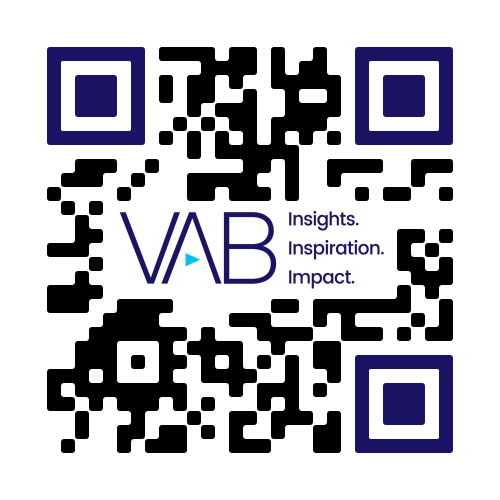 Trust in news sources among…
…Hispanics
…Hispanics born outside of the U.S.
Source: Nielsen, Hispanic Audiences in Focus, 2023. Scarborough, USA+; 2022 Release 2, A18+.
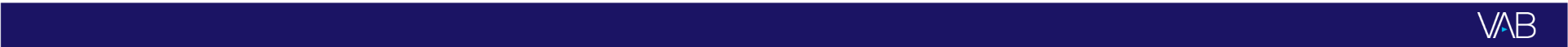 This information is exclusively provided to VAB members and qualified marketers.